Chủ đề: nghề nghiệp
Nhánh : CHÚ BỘ ĐỘI
Phát triển thẩm mĩ
CHÁU THƯƠNG CHÚ BỘ ĐỘI
GV: Nguyễn Thị Thủy Tiên
Lớp: Lá 2
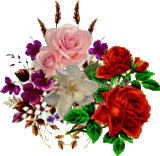 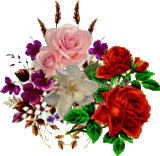 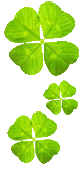 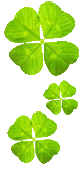 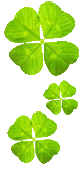 PHẦN 1: LẮNG NGHE CÔ ĐỐ
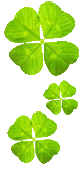 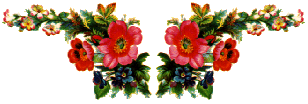 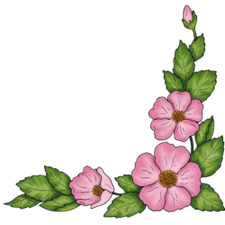 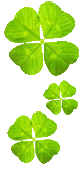 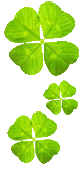 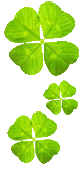 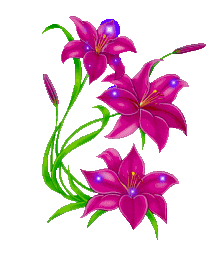 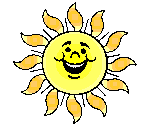 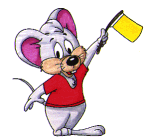 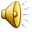 Phần 2: Bé trổ tài
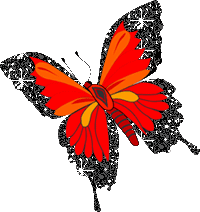 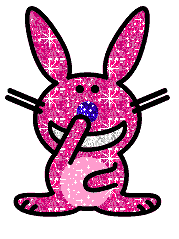 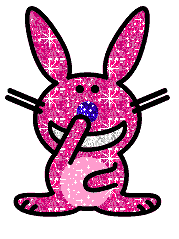 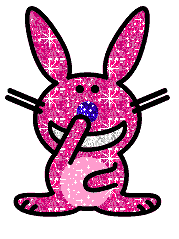 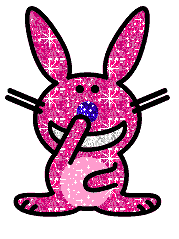 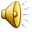 PhÇn 3 : Quà tặng âm nhạc
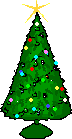 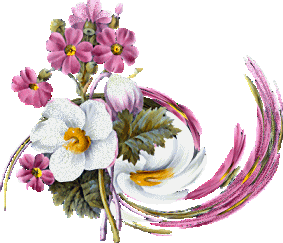 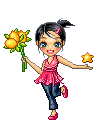 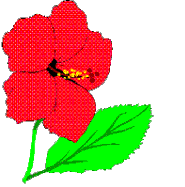 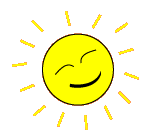 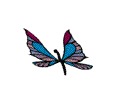 phần 4:  Hát hay đoán giỏi
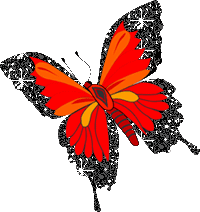 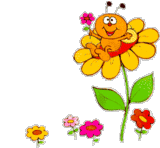 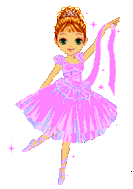 1
2
3
4
2
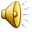 2
3
4
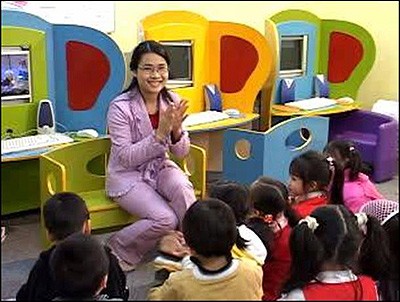 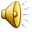 3
4
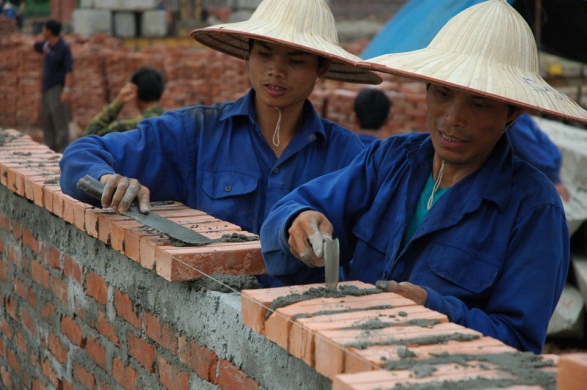 4
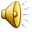 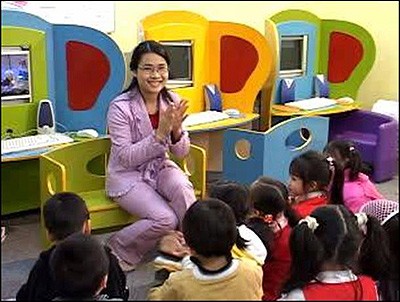 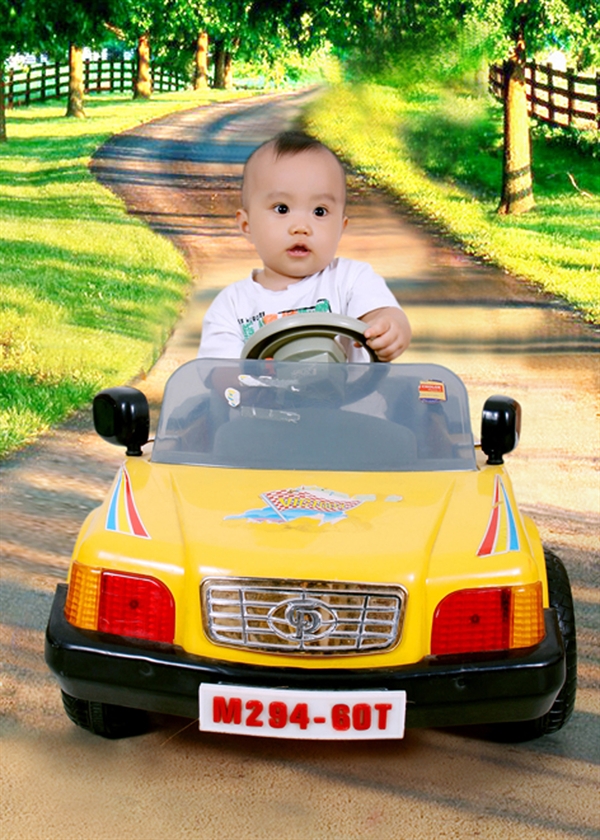 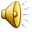 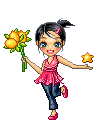 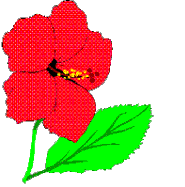 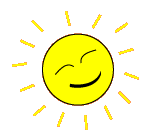 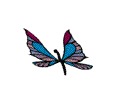 CHÀO TẠM BIỆT CÁC CÔ
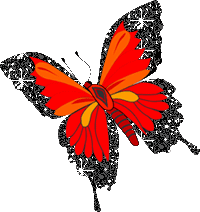 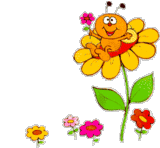 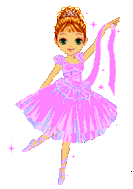